Mental Health Ireland Home Schooling
March 2021
Job No: 502421
RED Line Methodology
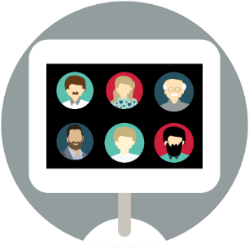 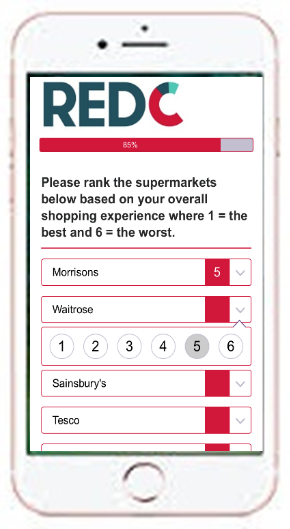 Age
Gender
51%
49%
Online research was conducted with 1,028 ROI adults aged 18+. 
The target group for this research however was a sub group of parents who are currently home-schooling children ages 4+. 
234 adults fitting this criteria were identified within this data, suggesting the incidence of the group in the Irish population is 23%. 
However in order to ensure a robust sample for deep diving this subgroup, the sample was boosted by a further 164  achieving a final total sample of n=398.
Respondents were recruited using RED C Live, RED C’s own online panel of over 40,000 members
Quota controls were used to ensure a nationally representative sample of ROI adults aged 18+, with interlocking quotas to provide extra confidence in sample profile
Data was weighted across Gender, age, region and social class so as to ensure a nationally representative sample based on latest CSO projections
Fieldwork for this research took place from 19th – 24th February 2021
Shortly before this research was conducted, the government announced their plan for the phased re-opening of schools.
Social Class
Region
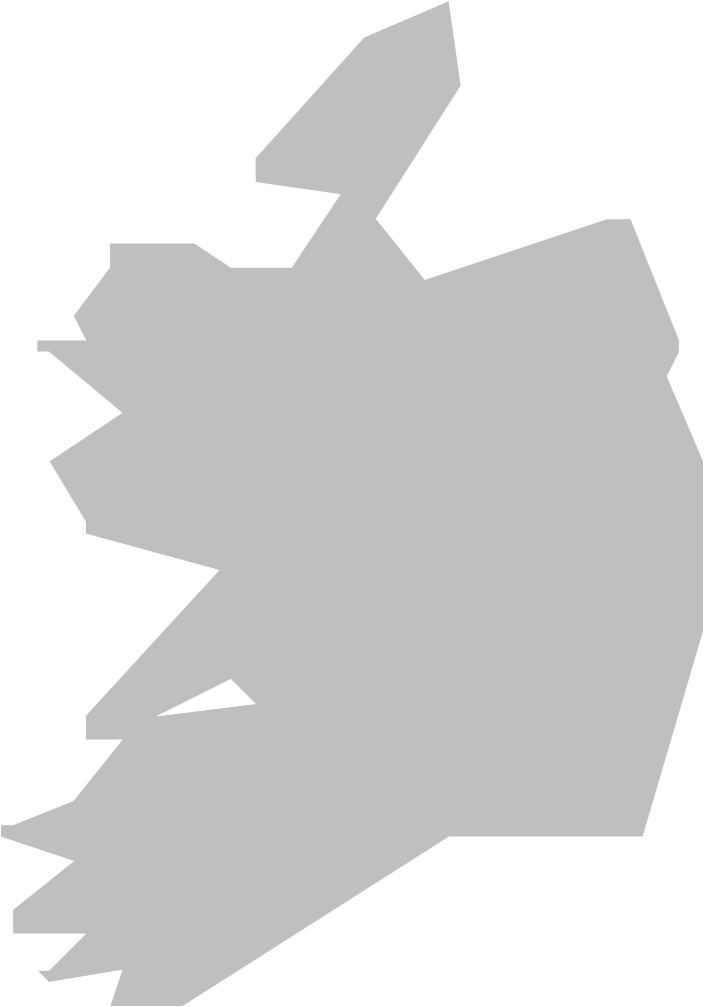 50%
Conn/ Ulster
17%
44%
Dublin
29%
Rest of Leinster 27%
Munster
27%
ABC1
C2DE
2
01
Profile of Home Schoolers
3
1 in 4 people in Ireland are home schooling their children
Proportion of People in Ireland who are Home Schooling
Ages of Children in the Household
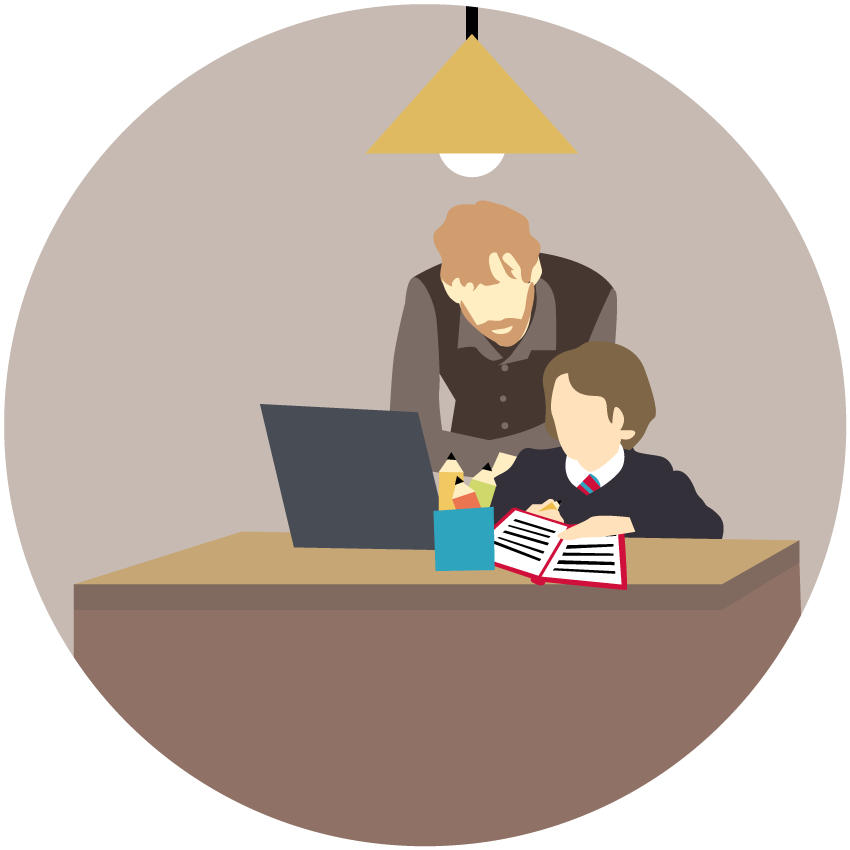 23% 
are home schooling children
4
Q.2
(Base: All parents who are home-schooling children aged 4+, n=398)
This aged 35-54 most likely to be home schooling
Demographic split of total population versus those home schooling
Total Population
Those Home-Schooling
Gender
Age Group
Social Class
Region
5
3 in 10 of those who are home schooling are doing so while managing a full time job at home. A further 1 in 3 are still leaving for work, but having to home school after wards.
Working Situation
6
Q.1 
(Base: All parents who are home-schooling children aged 4+, n=398)
8 in 10 home-schooling up to four hours a day
This is rises more significantly amongst those with children over the age of 6.
Time devoted to school work every day
Age of Children
6-12
19+
13-15
Total
4-5
16-18
7 hours or more
5-6 hours
3-4 hours
1-2 hours
Less than 1 hour
7
Q2
(Base: All parents who are home-schooling children aged 4+, n=398)
02
Home School Supports
8
Rural areas are less likely to have reliable, sufficient broadband
1 in 4 disagree that they have enough devices for school and work needs; 1 in 3 don’t believe they have affordable internet or that home-schooling is incorporating time for social development.
Home-schooling Supports
NET: Agree
Rural: 68% vs Urban: 81%
Agree strongly
Agree slightly
Disagree slightly
Disagree strongly
Rural: 31% vs Urban: 18%
NET: Disagree
Don’t know
9
Q3
(Base: All parents who are home-schooling children aged 4+, n=398)
The older the children, the less time for social development
Interactive sessions significantly less likely among those with younger children.
Conditions of home-schooling x Age of children
Our home-schooling includes live / interactive sessions with teachers/tutors
Our home-schooling teacher/school incorporates time for social development
These statements show the greatest difference depending on age of children.

Other statements show less differentiation.
10
Q3
(Base: All parents who are home-schooling children aged 4+, n=398)
Interactive platforms are deemed most effective by parents
Emailed homework and pre-recorded lessons online are seen to be far less effective as a means of home schooling. It’s also clear that different platforms appeal to different age groups.
Most beneficial amongst children aged:
Home-schooling method considered most effective
4-5: 30%
6-12: 35%
13-15: 36%
16-18: 35%
19+: 31%
19+: 13%
11
Q4
(Base: All parents who are home-schooling children aged 4+, n=398)
03
General Attitudes of Home Schoolers
12
3 in 4 parents believe their child needs supervision
Many also question their personal efforts and feel a strain at times on the relationship due to home-schooling, higher in rural areas. Still 3 in 5 feel more connected to their child.
Impact of home-schooling on children & parents
NET: Agree
Rural: 65% vs Urban: 54%
1-2 hours/day: 78% vs 3-4 hours/day: 66%
Agree strongly
Agree slightly
Disagree slightly
Disagree strongly
NET: Disagree
1-2 hours/day: 19% vs 3-4 hours/day: 28%
Rural: 33% vs Urban: 46%
Don’t know
13
Q5
(Base: All parents who are home-schooling children aged 4+, n=398)
Over half say computer gaming can be a distraction to children
Social media is also a distraction for over 2 in 5 parents and children.
Statements about home-schooling
Children 13-18: 61% vs Children 4-12: 34%
NET: Agree
Agree strongly
Agree slightly
Disagree slightly
Disagree strongly
NET: Disagree
Don’t know
14
Q.10
(Base: All parents who are home-schooling children aged 4+, n=398)
4 in 10 parents agree they get distracted by social media
1 in 3 parents claim their work performance has suffered as a result of home schooling. Almost two thirds claim their children have had no opportunity to interact with members outside immediate family.
Statements about home-schooling
NET: Agree
Agree strongly
Agree slightly
Disagree slightly
Disagree strongly
NET: Disagree
Don’t know/N/A
15
Q.10
(Base: All parents who are home-schooling children aged 4+, n=398)
04
Challenges Facing Home Schoolers
16
Vast majority feel that their stress level increased over lockdown
1 in 3 claiming it has been to a ‘much higher’ stress level than before.
Change in stress levels during period of lockdown
NET: Higher
78%
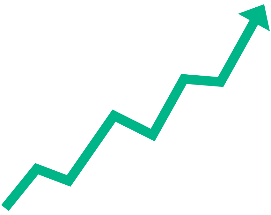 Much Higher Stress Level
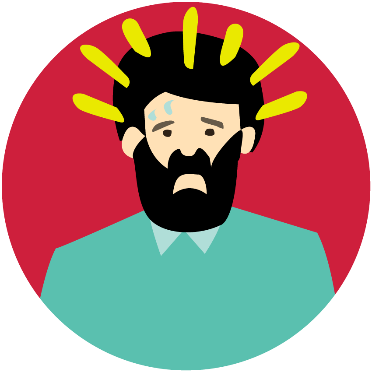 Slightly Higher Stress Level
16%
No change
Slightly Lower Stress Level
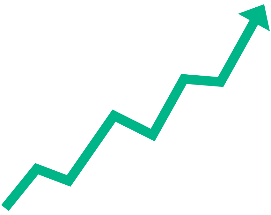 Much Lower Stress Level
NET: Lower
6%
17
Q.9
(Base: All parents who are home-schooling children aged 4+, n=398)
Balancing work, home-schooling and housework is main challenge
Particularly for those of higher social classes and with younger children. Parents who home-school for 1-2 hours/day are more likely to find staying focused the most stressful aspect.
Most stressful aspect of home-schooling
ABC1: 46% vs C2DE: 28%
Children 4-12: 41% vs Children 13-18: 31%
1-2 hours/day: 27% vs 3-4 hours/day: 14%
Children 13-18: 10% vs Children 4-12: 5%
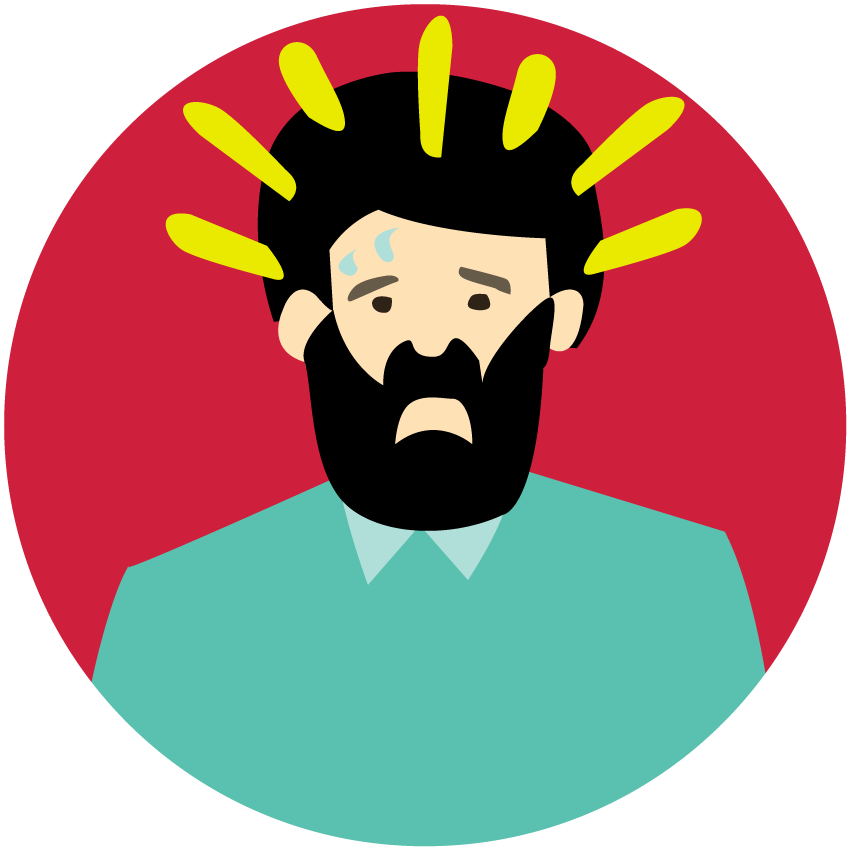 18
Q6
(Base: All parents who are home-schooling children aged 4+, n=398)
2 in 5 parents home-schooling are sleeping and exercising less
1 in 5 say their alcohol consumption has increased.
How home-schooling has changed habits & life style
Has increased
Has stayed the same
Has decreased
Not applicable
19
Q.7
(Base: All parents who are home-schooling children aged 4+, n=398)
COVID-19 and financial worries are the most demanding issues
Parenting and home-schooling demands come next and ahead of work demands as more challenging.
Most challenging issue in the current climate
1 - Most demanding
2nd
3rd
4th
5 - Least demanding
20
Q.8
(Base: All parents who are home-schooling children aged 4+, n=398)
Key Findings
1
2
3
Just under 1 in 4 people in Ireland are devoting time to home schooling, with the highest proportion being with children aged 6-12, devoting between 1-4 hours every day.
The majority believe their broadband is reliable and they have enough devices to support their needs. However for circa 1 in 4, this is not the case (particularly in rural areas).
There appears, for some, to be a real lack of wider engagement; 1 in 3 claim there is no time for social development put aside by the school/teacher, 1-4 claiming there is no interactive sessions and 45% claim  mental health and wellbeing have NOT been incorporated as a feature of the Home Schooling.
4
5
6
A high proportion (69%) express self doubt as they compare themselves to other parents. Furthermore, 62% feel a strain has been put on the child's relationship as a result of home-schooling. However there has been some positives as 6 in 10 feel more connected to their children as  a result of home schooling.
Computer games, and social media are seen to be a distraction for children, but also parents. 45% claim their children get distracted by social media, while a similar proportion, 41% claim they get distracted by themselves.
Stress levels during lockdown have been significant, with 78% claiming their stress levels have increased, with the difficulty of balancing everything that needs to be done at the core of this stress.
21
Core questions split by social class and urban/rural residence
22
Q.4/6/9
Core questions split by social class and urban/rural residence
23
Q.3/5
Core questions split by social class and urban/rural residence
24
Q.10
25